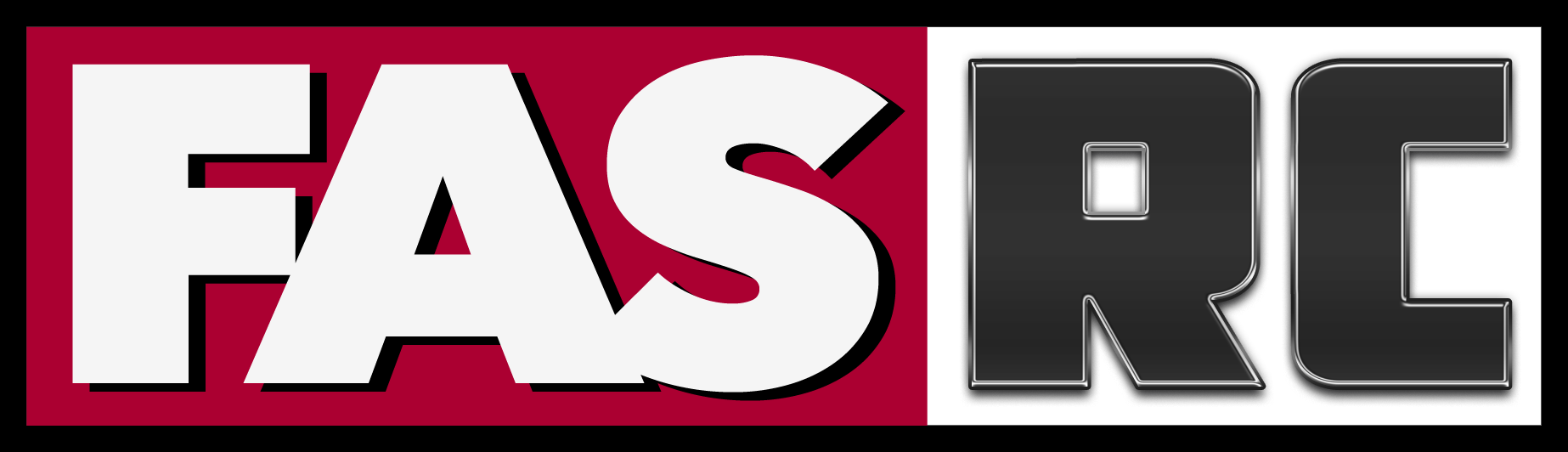 Data Movement
Part 2
Data Movement, Additional Considerations
Filesystem Considerations
Monitoring
‹#›
[Speaker Notes: When moving data onto, off of, or within the FAS RC cluster, there are many considerations in order to achieve the best transfer.  Some of these will need to be considered concurrently as they depend on each other, but we’ll still focus on them one at a time at first.  Later, we’ll go over some examples so that we can see how they work together.]
Filesystem Considerations
Verify available space and inodes at destination
available space: df -h /path/to/destination
available inodes: df -hi /path/to/destination
both on lustre: lfs quota -hg your_lab /path/to/lustre/filesystem
Number of files per directory
generally no more than 10,000
Compression
tar (different compression options: -z = gzip, -j = bzip2, -J = xz)
test before you compress; different data compresses differently
keep archive metadata: file names, sizes, etc
Striping
large files on lustre systems benefit from striping across many OSTs
https://www.nics.tennessee.edu/computing-resources/file-systems/lustre-striping-guide
‹#›
[Speaker Notes: Before you move data to a new storage space, you should consider the options available to you on the destination filesystem that could help in keeping your data as organized and usable as possible.

First and foremost, you’ll want to make sure that the destination filesystem has enough space for the data you’re about to transfer.  You can use the “df” command to see how much data and how many individual files you can put there before it becomes full or runs out of inodes.  On a lustre filesystem, this information is given by the “lfs quota” command.

As a best practice, you’ll want to keep the number of files in any one directory under 10,000.  This will not only help with organization, but it will also improve performance when doing basic commands like “ls” to list the contents of the directory.

Available space is always a concern.  Not only is the available space on the FAS RC cluster limited, but acquiring additional space for your lab costs extra.  So you’ll want to make the most of the space you have.  For this reason, compression is a good thing to consider.  If you get in the habit now of compressing data that’s not currently being used, it will become part of your workflow and add very little overhead.  The “tar” command is one of the oldest archive tools in the linux environment and has options for various compression features, such as gzip, bzip2, and xz.  Each has advantages and disadvantages, so you should research them before choosing one.  But, generally speaking, gzip is the most common and xz has the highest compression.  Higher compression, however, comes with the price of waiting longer.  Remember to test the compression of your data files too - some data formats have built-in compression so trying to compress them again with these tools will add very little value.  And it’s a good idea to keep metadata about your archives - such as a list of file names, file sizes, etc for each archive.  This will make it easier to find what you’re looking for later.

One last note about compression - segment your archives.  Just like one file becoming corrupt can cost you the contents of that file, one archive becoming corrupt can cost you the contents of that archive, so don’t put all your eggs in one basket.  A general recommendation would be to keep each archive under 100GB in size.

To increase performance on lustre systems, you may want to consider striping your data.  Lustre systems are comprised of many individual hard drives, and striping your data will spread it across multiple drives.  If you have a directory of primarily large files, striping can improve performance when you access those files.  For more details, see the link in the slide.]
Monitoring
Many tools have built-in progress monitoring
globus graphical user interface
rsync --info=progress2
fpsync (^T)
Be aware that progress options can degrade performance
Use “df” or “lfs df” before and during to monitor data transferred so far

screenshots
‹#›
[Speaker Notes: When you’re waiting for a large transfer to complete, at some point you’ll probably want to know how close it is to being done.  Depending on the tools you’re using for the transfer, you may have options at your disposal to do so.  Globus has a progress meter built into its user interface.  The current version of Globus has this information in the Activity tab.  With rsync, you can include the “--info=progress2” option.  But be aware that adding this option (as with many progress options) can slow the transfer since the software now has additional tasks to perform with every file.  Though fpsync has a feature to show progress, I have not been able to get it to function properly.  To be fair, the documentation I found said that it only works on some systems.  But if you’d like to give it a try, hitting ctrl-T at any time during the transfer is supposed to show you the current status.

Besides the options that are built in to each tool, you can check the destination filesystem’s available space during the transfer to get an idea of how much has been received.  By running “df” prior to the transfer, you can compare that to the current output of “df” and calculate the difference.  On lustre filesystems, there is a comparable (and faster) command, “lfs df”]
Demo
Scenario 1: transfer data from laptop to jharvard_lab share
Scenario 2: transfer data from jharvard_lab to holyscratch01
‹#›
[Speaker Notes: Now we’ll go through a couple of common scenarios to see the things that we’ve learned in practice.

For SCENARIO 1, we’re going to transfer data from our laptop to the jharvard_lab storage.

We know the Source is our laptop, but let’s find where the Destination resides:
Logging in to a cluster login node, we can run “df /n/jharvard_lab” to see which storage device it lives on.  Because it lives on a lustre storage system, “df” shows the IP address and name of the system in its output.  For comparison, let’s look at the output of “df” for storage that lives on a non-lustre system.  It shows the name of the system, but no IP address.  So we need to use another command (nslookup) to get the IP address.  Remember that we’re using the IP address to find the datacenter of the storage system.  Systems whose IPs begin with 10.242 are in Boston and any IP that begins with 10.31 is in Holyoke.
df /n/jharvard_lab (see IP shown)
df /n/jharvard_lab2 (to see non-lustre example)
nslookup fs2k01 (to resolve IP for non-lustre example)

Next we find the Network Path:
There are multiple paths from outside the cluster to boslfs.  You can think of your laptop as being in one of the clouds on the network diagram because it is connected to the Internet outside the FAS RC cluster.  Right away, we can eliminate the clouds that connect directly to Holyoke since we are transferring to a storage system in Boston.  So the three viable options are through the boslogin nodes, the Globus endpoint, or the Samba cluster.  As mentioned previously, to connect to the Samba cluster, you have to be on the VPN which is the biggest bottleneck, so we’ll disregard that option.  The boslogin nodes and the Globus endpoint both have similar network paths to the Boston lustre system, boslfs.  The bottleneck on each is the 10GB connection to the boslnet router.  So either one would be a good option.

Now we’ll pick a Transfer node:
Since the network paths from Globus to boslfs and from boslogin to boslfs are similar, Globus or boslogin would be our potential transfer nodes.  For this example, we’ll use the boslogin nodes as our transfer nodes, though you could just as easily choose Globus.

Finally, we’ll choose the software to use:
Since we’ve chosen boslogin to be the transfer node for this transfer, we can use any of the tools available on the login nodes.  rsync, scp, and sftp are all available on the login nodes.  We would not recommend fpsync on a login node as the login nodes are not intended for programs that utilize large amounts of CPU resources - that’s what the compute nodes are for.  So we will choose the next best option for us - rsync, since rsync can pick up where it left off in the case of a dropped network connection.  So our transfer command on a UNIX-like laptop (Linux or Mac OS X, for example) will look like the following:
rsync -r
the source on our laptop
and then the destination connection string consisting of the username and nodename, and then followed by the destination path
[rsync -r /Users/jharvard/dataset1 jharvard@boslogin.rc.fas.harvard.edu:/n/jharvard_lab]
The “-r” is the recursive option and tells rsync to synchronize the given directory and all files and directories within it.
If we’re on a laptop that doesn’t have rsync, such as a Windows PC, the next best option would be sftp.  For this, we could use an sftp graphical client, like Filezilla.  Since Filezilla is documented thoroughly on our website, I won’t go into the details here.  Or you could use a third-party commandline client such as PSFTP, from the makers of the PuTTY ssh client.


For SCENARIO 2, we’re going to transfer data from that same jharvard_lab share to the cluster’s global scratch storage system, holyscratch01.

We already located the source of the transfer in the previous example.  It’s on boslfs, the Boston lustre file system.  Even though we can see from its name, holyscratch01, that the scratch filesystem is in Holyoke, I’ll go through the steps of verifying that one more time.  We do a “df” on /n/holyscratch01 which gives us an IP, and we can see that the IP is in the 10.31 range which denotes Holyoke.

For the Network Path, we see that there are two main routes to get us from the Boston lustre filesystem to the Holyoke scratch filesystem: we can go through the Boston login nodes, or the Holyoke compute nodes.  But notice that the Holyoke compute nodes only have a 1G connection to the Boston network via Boslnet, whereas the Boston login nodes have a 10G connection to Holyoke via Cannonlnet.  So the Boston login nodes are the better option for this transfer.

This means that the Boston login nodes will be our transfer nodes.  And that gives us several options for tools - we could use rsync, scp, or sftp.  In this example, there are no requirements for the advanced features of sftp, so I would suggest rsync since it is more robust than scp.  So our transfer command would look something like the following:
rsync -r
the source directory
and the destination directory
[rsync -r /n/jharvard_lab/dataset1 /n/holyscratch01/jharvard_lab]

In the future, we plan to have a Globus endpoint at Holyoke so that would be a better option - check the network diagram to see if the Holyoke Globus node is in production yet.]
Request Help - Resources
https://rc.fas.harvard.edu/resources/support/
Documentation
https://docs.rc.fas.harvard.edu/
Portal
http://portal.rc.fas.harvard.edu/rcrt/submit_ticket
Email
rchelp@rc.fas.harvard.edu
Office Hours
Wednesday noon-3pm 38 Oxford - Room100
Consulting Calendar
https://www.rc.fas.harvard.edu/consulting-calendar/
Training
https://www.rc.fas.harvard.edu/upcoming-training/
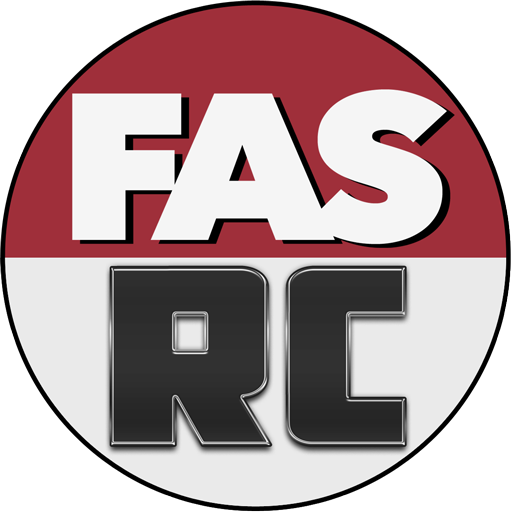 Slide ‹#›
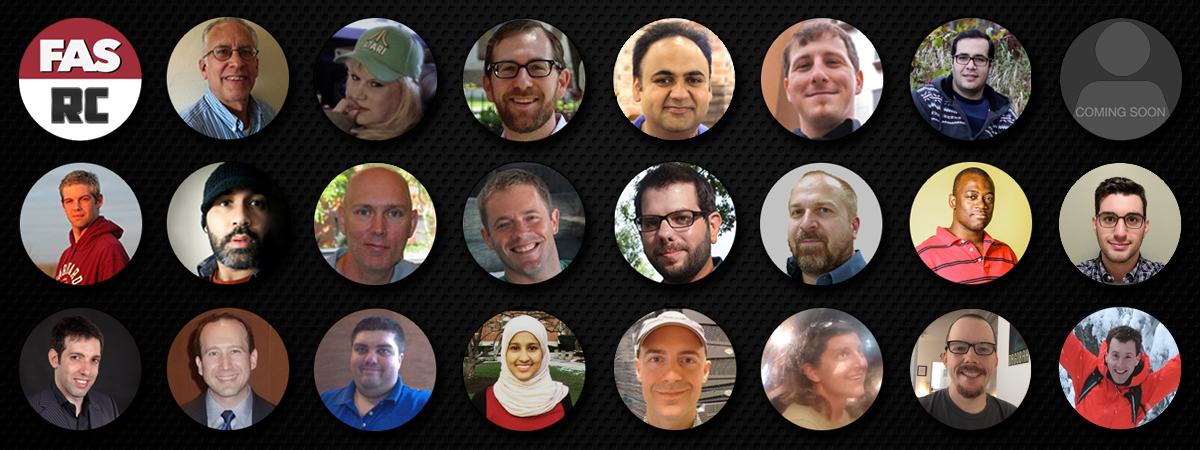 RC Staff are here to help you and your colleagues effectively and efficiently use Cannon resources to expedite your research endeavors.
Please acknowledge our efforts:
"The computations in this paper were run on the Cannon cluster supported by the FAS Division of Science, Research Computing Group at Harvard University.”
https://www.rc.fas.harvard.edu/about/attribution/
‹#›
Documentation: www.rc.fas.harvard.edu
Here you will find all our user documentation. 
Of particular interest:
Access and Login :  https://www.rc.fas.harvard.edu/resources/access-and-login/
Running Jobs : https://www.rc.fas.harvard.edu/resources/running-jobs/
Software modules available :https://portal.rc.fas.harvard.edu/apps/modules
Cannon Storage:https://www.rc.fas.harvard.edu/resources/cluster-storage/
Interactive Computing Portalhttps://www.rc.fas.harvard.edu/resources/documentation/virtual-desktop/
Singularity Containers:    
https://www.rc.fas.harvard.edu/resources/documentation/software/singularity-on-the-cluster/
gpu computinghttps://www.rc.fas.harvard.edu/resources/documentation/gpgpu-computing-on-the-cluster/
How to get help :
https://www.rc.fas.harvard.edu/resources/support/
‹#›